КНИЖНЫЕ
НОВИНКИ 
МБА
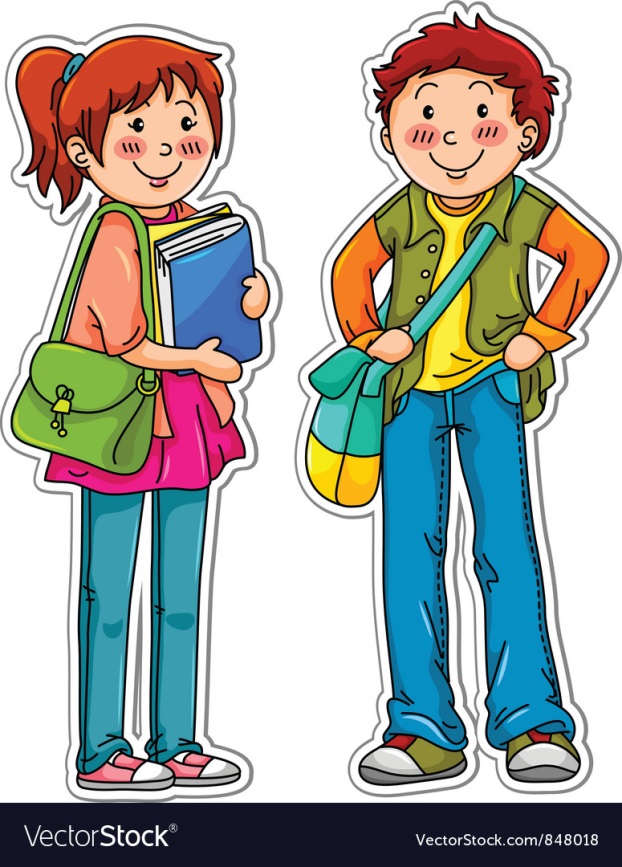 ШКОЛЬНОЕ ЧТЕНИЕ
Лужская межпоселенческая районная библиотека
2023
Островский, Александр
Свои люди - сочтемся! [Текст] : пьесы / Александр Островский. - Москва : 
АСТ, 2022. - 252, [2] с. - (Школьное чтение)
ББК 84(2Рос=Рус)1
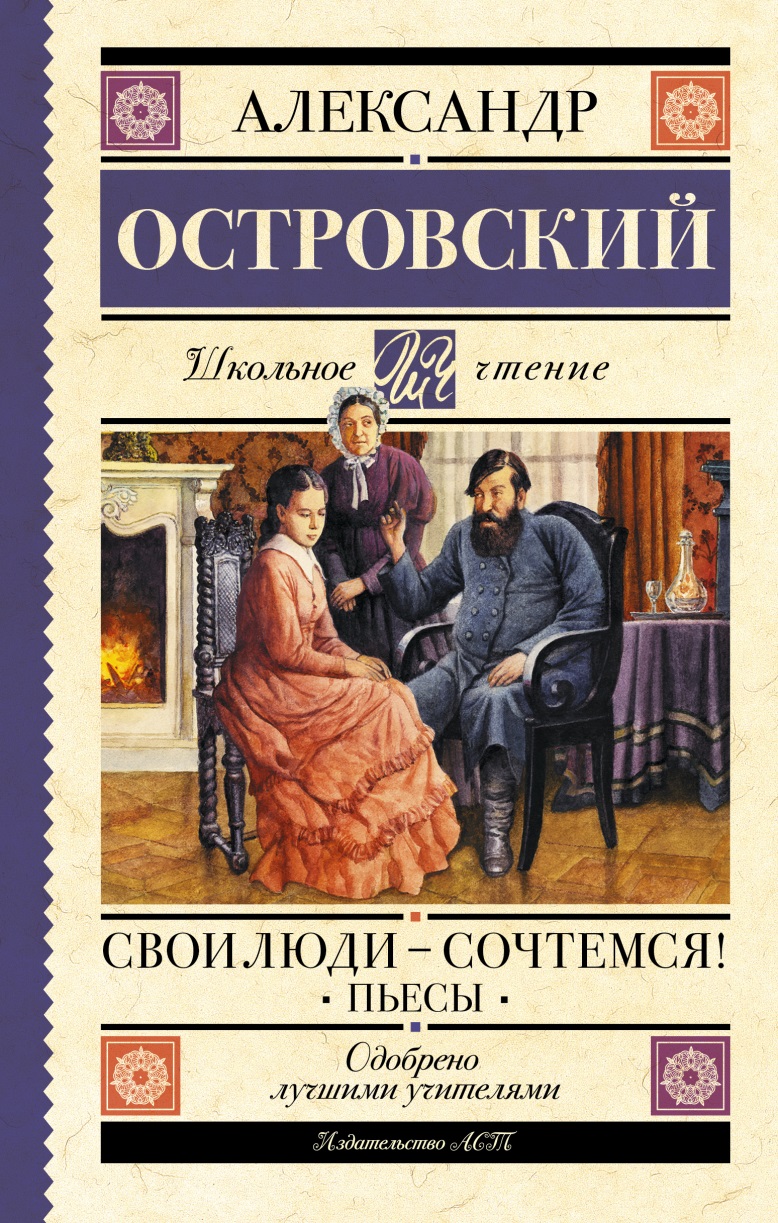 «Свои люди — сочтемся!» (1849) — комедия в четырех действиях, первоначальное название пьесы «Банкрот». 
Сюжет погружает читателя в реалии купеческой семьи, глава которой скупой и властный купец Самсон Силыч Большов. Чтобы не расплачиваться по кредиту Большов идёт на разные хитрости и махинации. Постановка пьесы принесла автору ошеломляющий успех, но вскоре «как обидная для русского купечества» была запрещена императором Николаем I. Спустя 5 лет комедия снова заняла достойное место на театральных афишах. 
В книгу также вошли пьесы «Женитьба Бальзаминова» (оригинальное название — «За чем пойдешь, то и найдешь») (1861) и «Без вины виноватые» (1883
Булгаков, Михаил Афанасьевич (1891-1940). 
Белая гвардия : сборник / Михаил Булгаков. –
 Москва : АСТ, 2022. - 381, [2] с. - (Школьное чтение)
84(2Рос=Рус)6
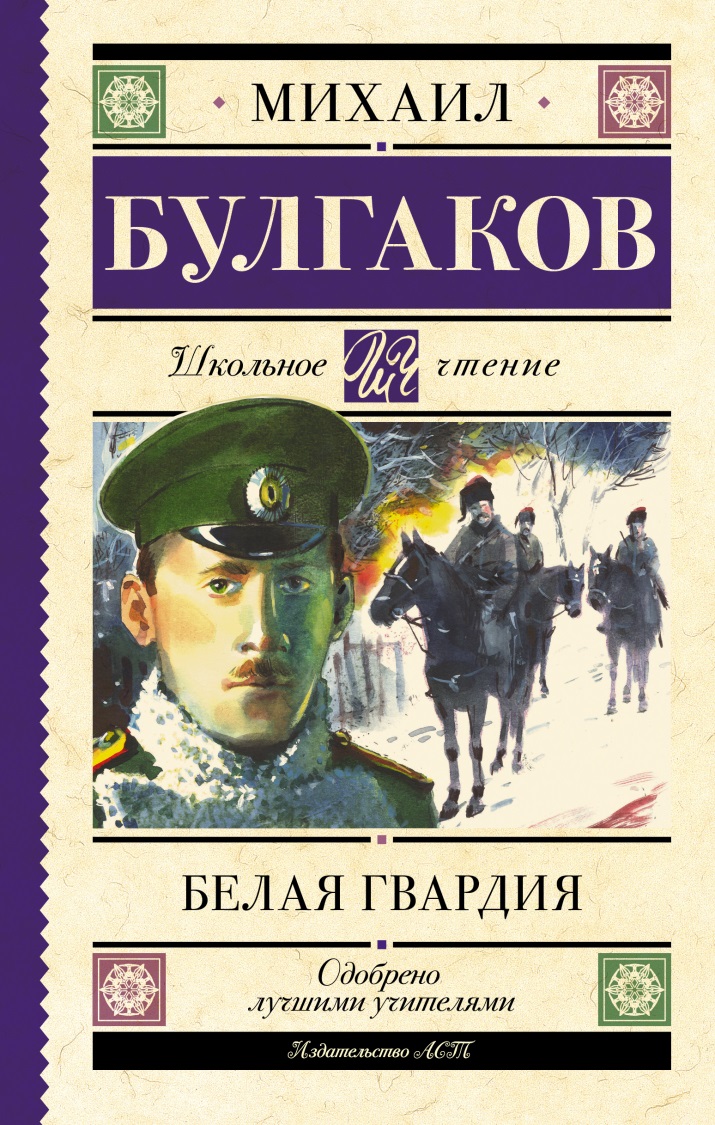 Михаил Афанасьевич Булгаков (1891–1940) — русский писатель, драматург, автор романов, повестей и рассказов, фельетонов, пьес, инсценировок, киносценариев и оперных либретто. 
В первом романе писателя «Белая гвардия» (1923) описывается история семьи русских интеллигентов и их друзей, которая разворачивается на фоне сложного и трагического периода — Гражданской войны. Это произведение основано на воспоминаниях Булгакова о событиях, происходивших в Киеве в 1918–1919 гг. В книгу также вошла повесть «Собачье сердце». В основе сюжета — фантастическая история о том, как дворовый пес Шарик в результате хирургической операции, проведенной знаменитым профессором Преображенским, превращается в агрессивного грубияна и пьяницу Шарикова. Эту повесть М. Булгаков написал в 1925 году, однако, как и многие другие произведения автора, она была опубликована уже после его смерти — только в 1987 году.
Фадеев, Александр
Молодая гвардия [Текст] : роман / Александр Александрович Фадеев. - Москва : АСТ, 2023. - 636, [1] с. - (Школьное чтение) 
ББК 84(2Рос=Рус)6
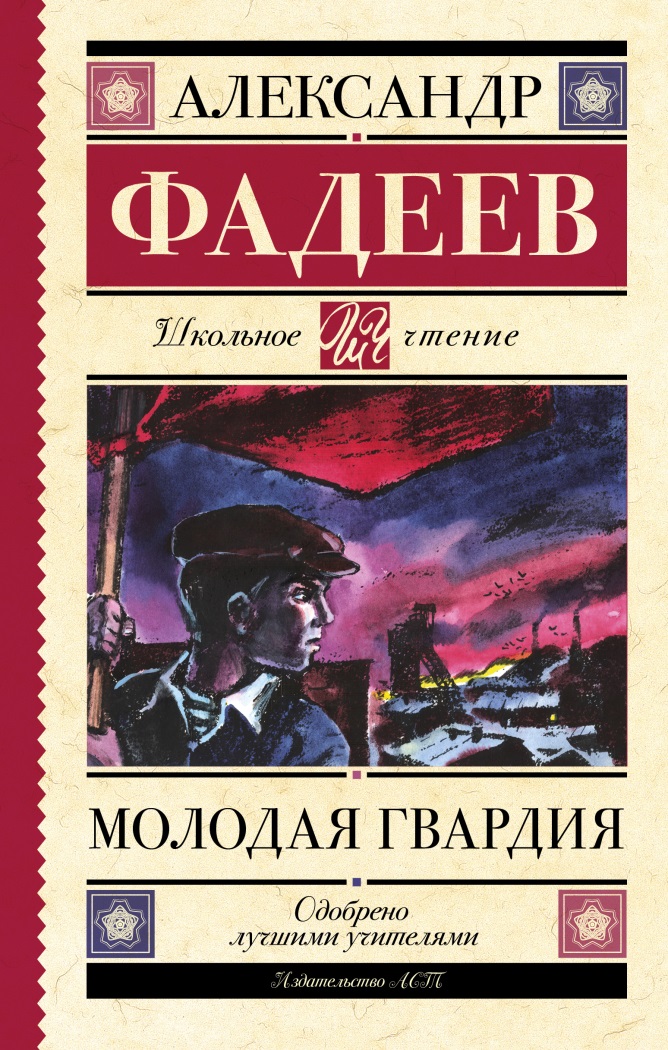 «Молодая гвардия» — роман Александра Александровича Фадеева ,посвященный молодежной одноименной подпольной организации, действовавшей в Краснодоне во время Великой Отечественной войны в период 1942–1943 гг. 
Многие члены этой организации, обычные юноши и девушки, находясь в зоне оккупации, пожертвовали всем, чтобы помочь своей стране и своему народу одержать победу в войне. 
В книге описан реальный подвиг реальных людей. Автор показывает храбрость и силу духа участников подполья, которые за несколько месяцев проходят путь от беззаботных детей до самоотверженных мучеников. 
Этот роман А.А. Фадеева подает своему читателю пример настоящего героизма и патриотизма, заставляет хотя бы отдаленно прочувствовать важность и масштабность  Великой Отечественной войны и задуматься о том, как важно до последнего защищать то, во что веришь.
Симонов, Константин
Двадцать дней без войны [Текст] : повесть / Константин Симонов.- Москва : АСТ, 2023. - 286, [1] с. - (Классика для школьников)
ББК 84(2Рос=Рус)6
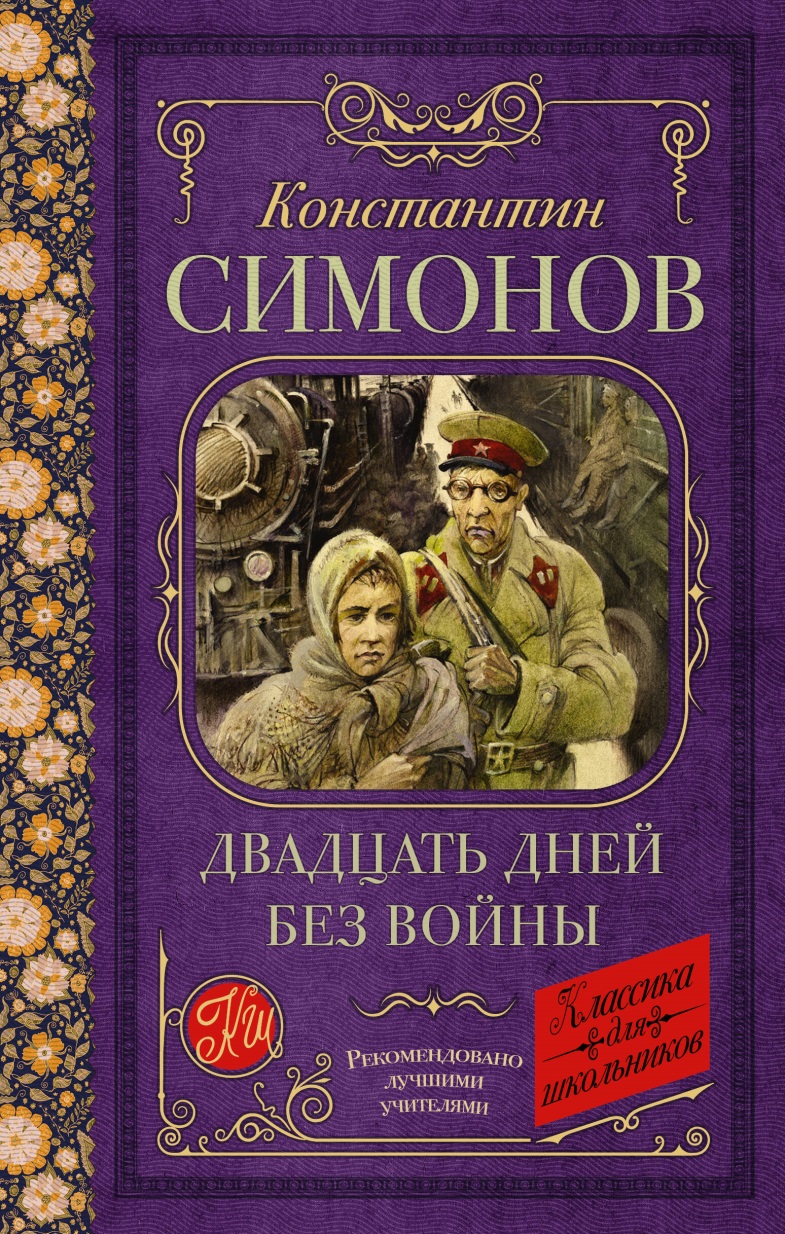 Константин Михайлович Симонов (1915 — 1979) — советский писатель, военный корреспондент, общественный деятель. 
Как военный корреспондент побывал на всех фронтах Великой Отечественной войны, прошел по землям Румынии, Болгарии, Югославии, Польши и Германии.
 «Двадцать дней без войны» (1973) — правдивое повествование о внутренней жизни человека во время войны. Фронтовой журналист газеты «Красная звезда» Василий Лопатин едет в Ташкент, где снимается фильм по его военным очеркам. Именно там, вдалеке от передовой, он заново переживает сильное, давно забытое чувство и целых 20 дней во время войны живет без войны!
Лагин, Лазарь Иосифович (1903-1979).
Старик Хоттабыч : сказочная повесть / Лазарь Лагин ; иллюстрации А. Чукавина. - Москва : АСТ, 2023. - 414, [1] с. : ил. - (Школьное чтение).
84(2Рос=Рус)6
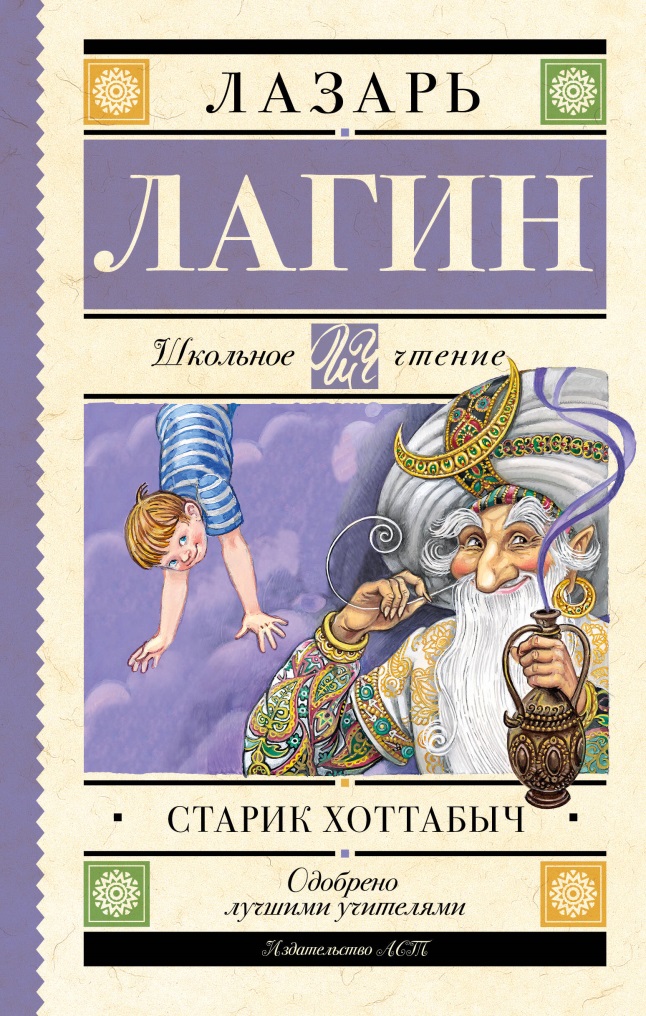 Московский школьник Волька Костыльков, купаясь в речке, находит таинственную бутылку. Удивлению Вольки не было предела, когда вместо клада, он нашел в старинной бутылке джинна. 
Старый джинн по имени Гассан Абдурахман ибн Хоттаб за свое освобождение пообещал преданно служить Вольке и выполнять все его пожелания. Но пионеру Костылькову не нужны дворцы и несметные богатства Хоттабыча. Волька учит старика грамоте, устраивает на работу в цирк, «делает из него настоящего человека». 
Хоттабыч в свою очередь помогает Вольке научиться ценить дружбу и отвечать за свои поступки.
Мигель де Сервантес
Хитроумный идальго Дон Кихот Ламанчский [Текст] : роман / Мигель де Сервантес ; сокращенный перевод с испанского Бориса Энгельгардта. - Москва : АСТ, 2023. - 542, [1] с. - (Школьное чтение)
ББК 84(4Исп)
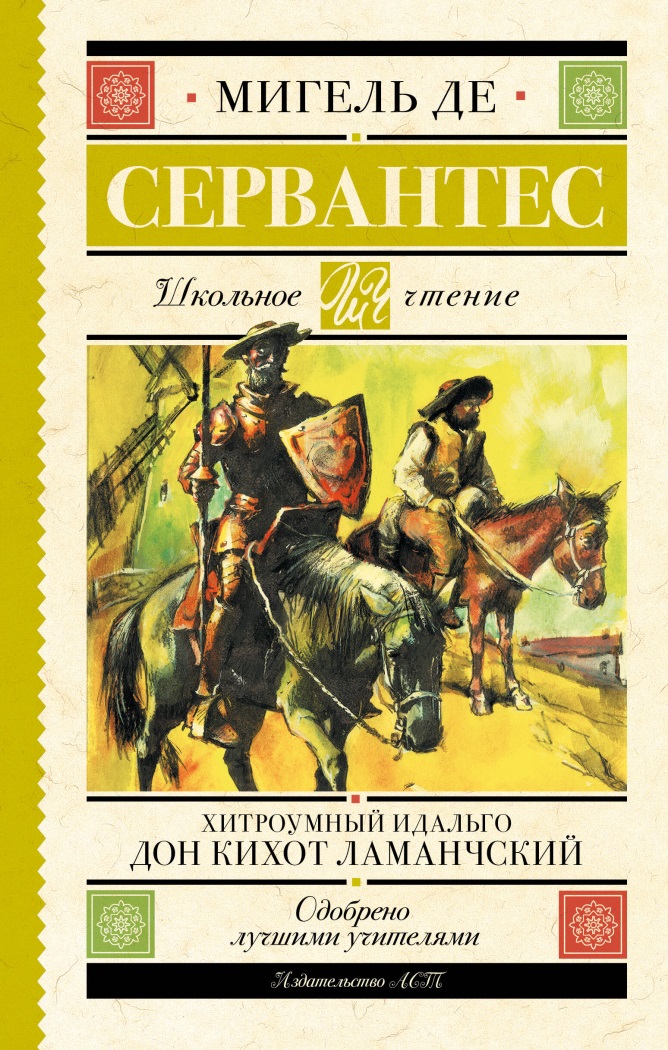 Роман 
«Хитроумный идальго Дон Кихот Ламанчский» — одно из наиболее популярных произведений мировой литературы, увлекательная книга о приключениях мелкого дворянина Алонсо Кехана, вообразившего себя средневековым рыцарем. Начитавшись рыцарских романов, Алонсо Кехана берёт себе рыцарское имя Дон Кихот, выбирает даму сердца Дульсинею из Тобосса, облачается в рыцарские доспехи, седлает старого коня Росинанта и вместе со своим оруженосцем — пастухом Санчо Панса — отправляется на поиски настоящих рыцарских приключений.
 Изначально роман задумывался как пародия на рыцарские романы. Но постепенно превращается в историю о надежде и отчаянии, мудрости и сумасбродстве. А имена главных героев — Дон Кихот или Рыцарь Печального Образа, Санчо Панса, Дульсинея Тобосская становятся нарицательными. Дон Кихот не боится показаться смешным в своем стремлении сделать мир лучше. 
«Все мои стремления всегда были направлены к благородной цели — к тому, чтобы всем делать добро и никому не делать зла».
Воронкова, Любовь Федоровна (1906-1976). 
Девочка из города : повести / Любовь Воронкова ; иллюстрации Владимира Гальдяева. - Москва : Эксмо, 2023. - 381, [1] с. : ил.
84(2Рос=Рус)6
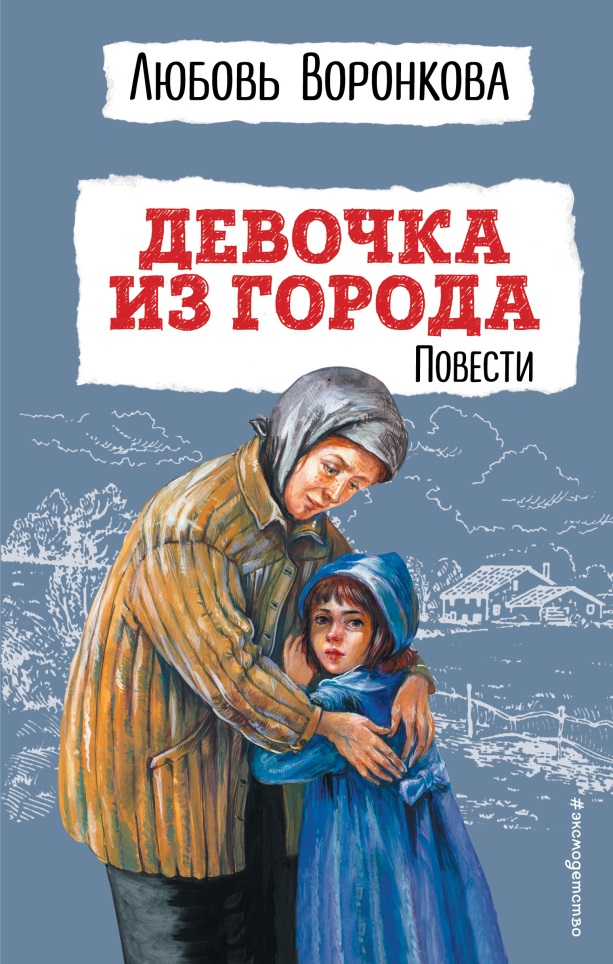 На страницах этой книги вы встретитесь с добрыми и чуткими детьми, судьбы которых оказались тесно связаны с Великой Отечественной войной. 
Наряду со взрослыми они работают на полях и помогают по хозяйству, но делают это по-особенному, так, как могут делать только дети: весело, искренне удивляясь новому и воображая себе различные истории. 
Трудности, с которыми они сталкиваются, отнимают много сил, но нисколько не мешают детям верить только в лучшее будущее.
Жвалевский  Андрей, Евгения Пастернак
Я хочу в школу! [Текст] : повесть / Андрей Жвалевский, Евгения Пастернак. - 10-е изд., испр. - Москва : Время, 2023. - 317, [1] с. : ил. - (Время - юность!)
ББК 84(2Рос=Рус)6
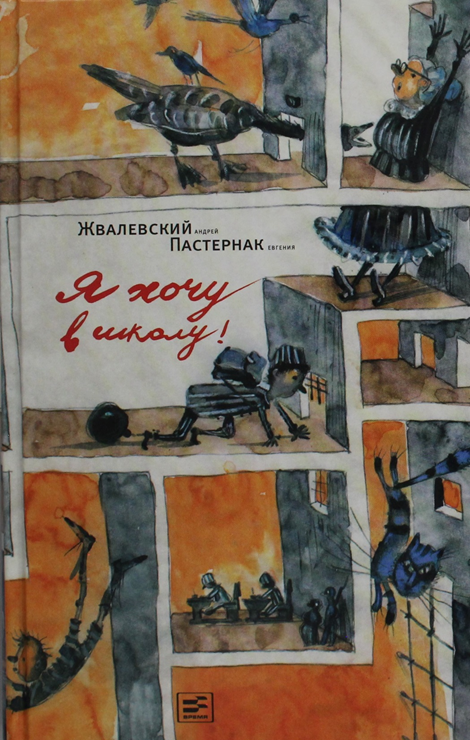 Это фантастика, сказка и небывальщина. В этой книге вы не встретите инопланетян, Бабу-ягу или, на худой конец, говорящих животных. Зато познакомитесь с удивительной школой, в которую ученики по утрам бегут с одной мыслью: «Поскорее бы!»
 В ней исполняются самые смелые мечты — от полета на воздушном шаре до путешествия на Эльбрус.
 В ней нет привычных «предметов» и «параллелей», но есть куча проектов и братство единомышленников. 
Словом, чудо, а не школа. 
Однако, как всякое чудо, оно очень хрупко. И в один непрекрасный день ученикам приходится встать грудью на защиту своей мечты.
Жвалевский Андрей,  Пастернак Евгения
Москвест [Текст] : роман-сказка / Андрей Жвалевский, Евгения Пастернак. - Москва : Время, 2023. - 269, [1] с. : ил. - (Время - юность!)
ББК 84(2Рос=Рус)6
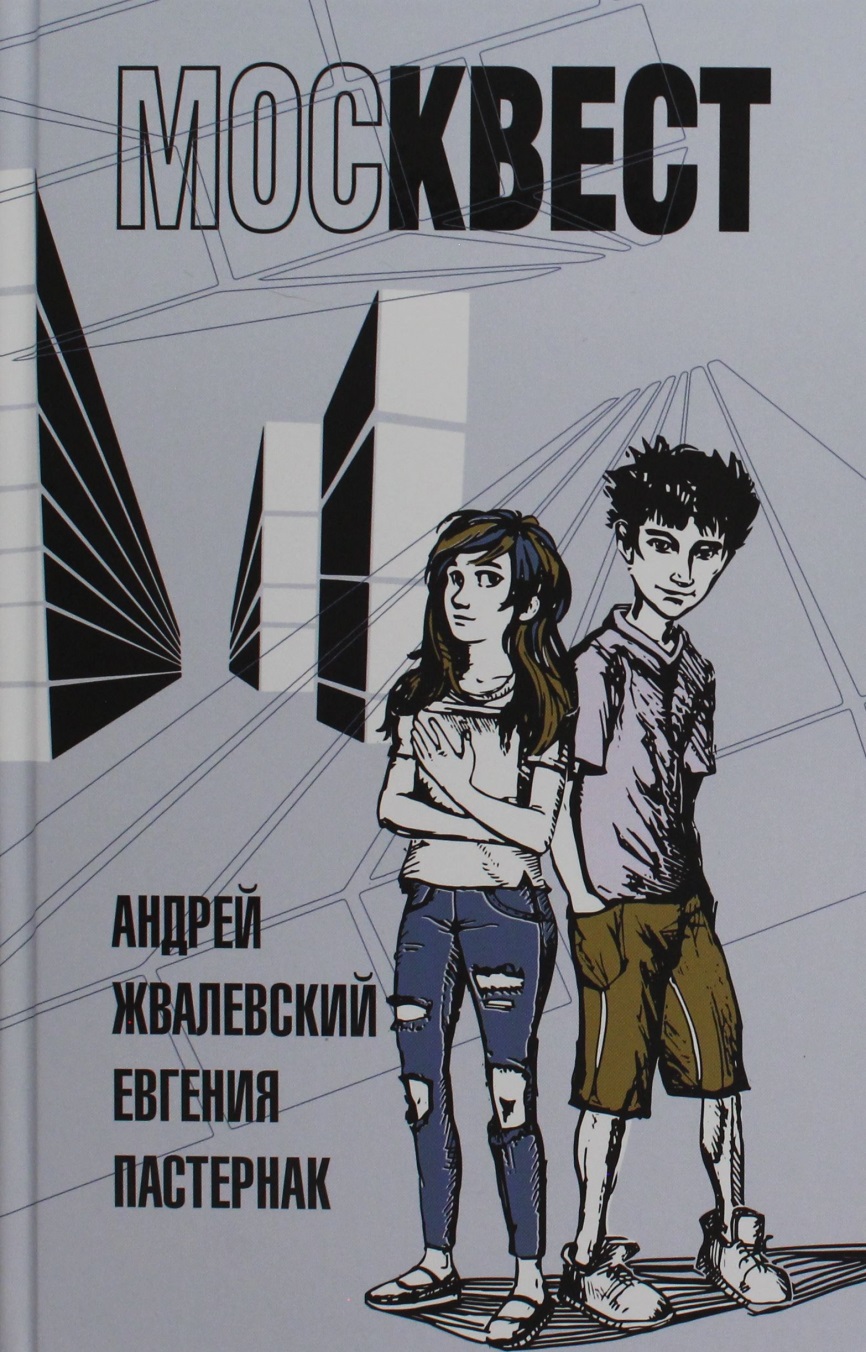 История — дама капризная. Стоило одному неосторожному подростку ругнуть ее у стен Кремля, и его вместе с собеседницей откинуло так далеко, что выбираться придется целую книгу.
 «Куда мы попали? Как нам отсюда выбраться? Как выжить?» — спрашивают герои книги. 
Очень хочется им помочь, ведь у нас под рукой интернет, а они мало что помнят даже из школьного курса! Да и школьный курс не всегда совпадает с тем, что происходит перед изумленным взглядом невольных путешественников во времени. Особенно когда приходится столкнуться с дружинниками Долгорукого, давать советы Калите, защищать Москву от Тохтамыша или работать толмачом у английского посла. 
А еще — это роман о любви...
Пивоварова, Ирина
Старичок в клетчатых брюках [Текст] : повесть / Ирина Пивоварова ; рисунки Ксении Почтенной. - Москва : Малыш : АСТ, 2022. - 158, [1] с. : цв. ил. - (Школьноприкольно)
ББК 84(2Рос=Рус)6
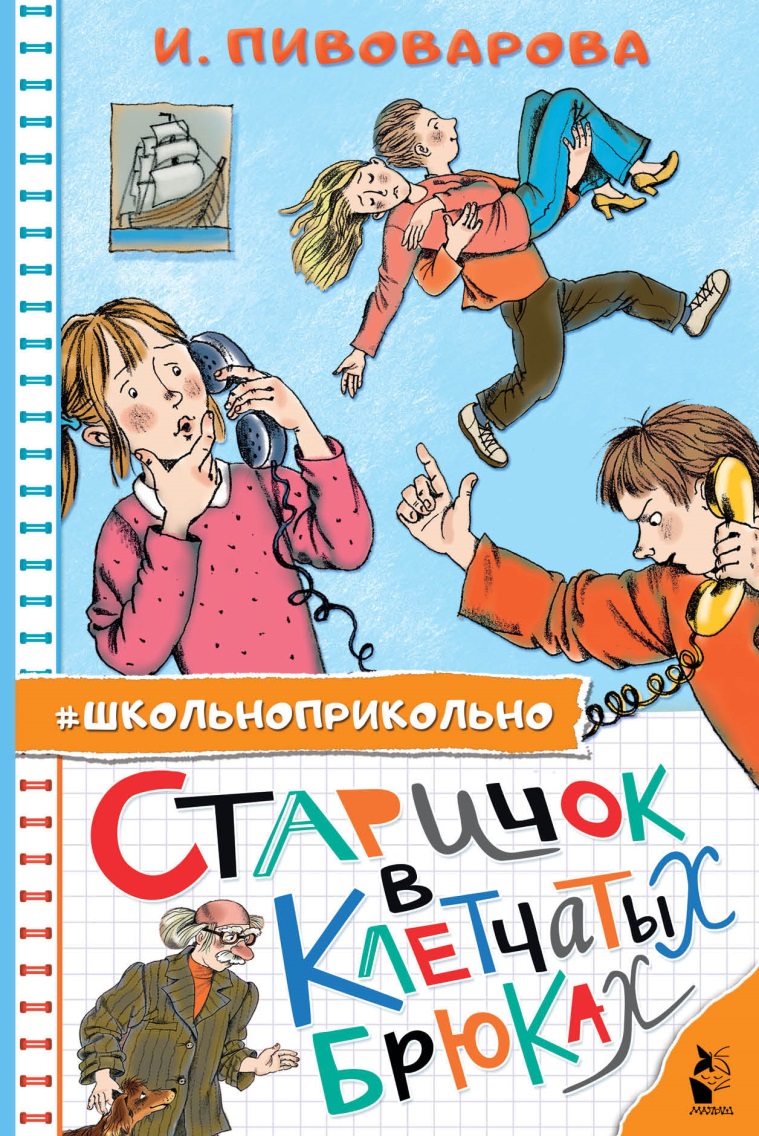 Ирина Михайловна Пивоварова 
(1939–1986) — одна из самых лучших отечественных детских писателей.
В книгу вошла захватывающая и смешная повесть «Старичок в клетчатых брюках». Почти детективная история про шпионов, приключения отважного и бесстрашного мальчика со смешной фамилией и кличкой. 
Про битву характеров, о героях чистых внутренне, добрых и целеустремленных и о других героях, в красивой обертке и с пустым содержанием. О детской дружбе, забавной, и суетливой сестренке, скрипке, новой любимой маминой простыне и свинке, подцепленной при невероятных и мужественных обстоятельствах.
Рогожина, Аля.
Школа № 13. Тень из шкафа [Текст] / Аля Рогожина ; художник Анастасия Кожина. - Москва : АСТ, 2023. - 157, [1] с. : ил. - (Школа № 13).
ББК 84(2Рос=Рус)6
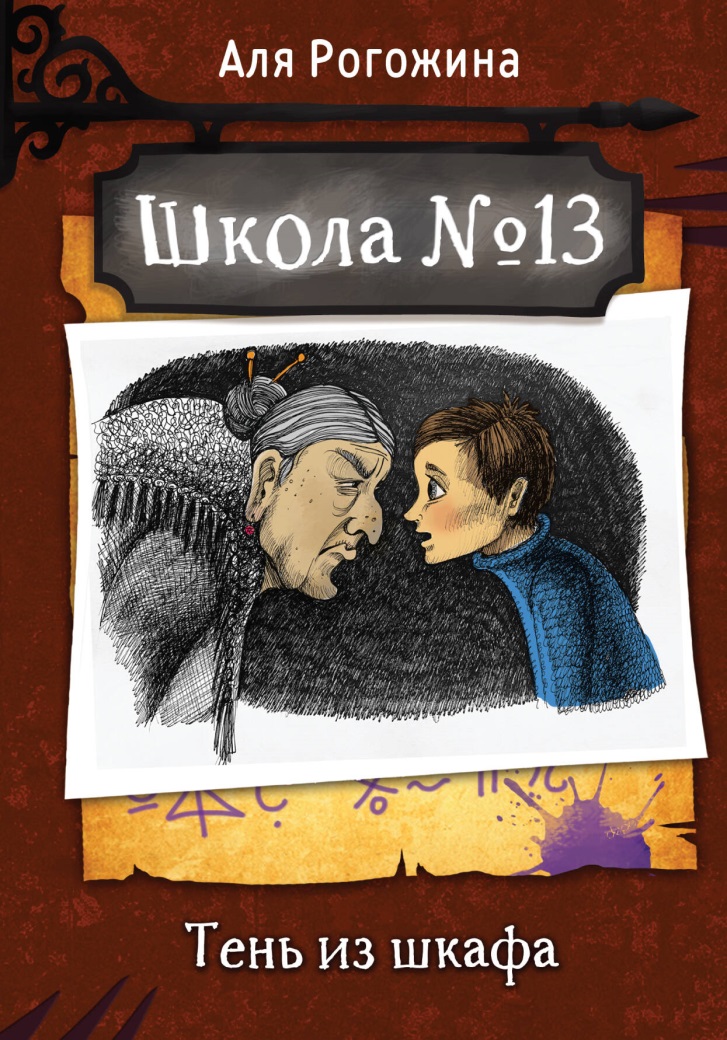 Ваня хочет стать инженером, а инженеры во всякие россказни не верят. Старый особняк — подумаешь! Загадочные опыты графа, его бывшего хозяина — подумаешь! Слухи о кладах в парке, говорящих зеркалах и тайных ходах — да ну, ерунда это всё. Может, когда-то, во времена графа-учёного, здесь и происходило что-то интересненькое. Но сегодня их школа номер тринадцать — просто набитое всякой рухлядью здание, которому очень не помешал бы хороший ремонт. Ваня так никогда и не узнал бы один из самых невероятных секретов школы. Если бы не старинный шкаф, в который ему однажды понадобилось заглянуть...
Залесская, Екатерина.
Котовасия. Дорога домой [Текст] : повесть / Екатерина Залесская ; иллюстрации Алисы Перкмини. - Москва : АСТ, 2023. - 221, [1] с. : ил. - (Котовасия. Истории о веселых зверятах).
ББК 84(2Рос=Рус)6
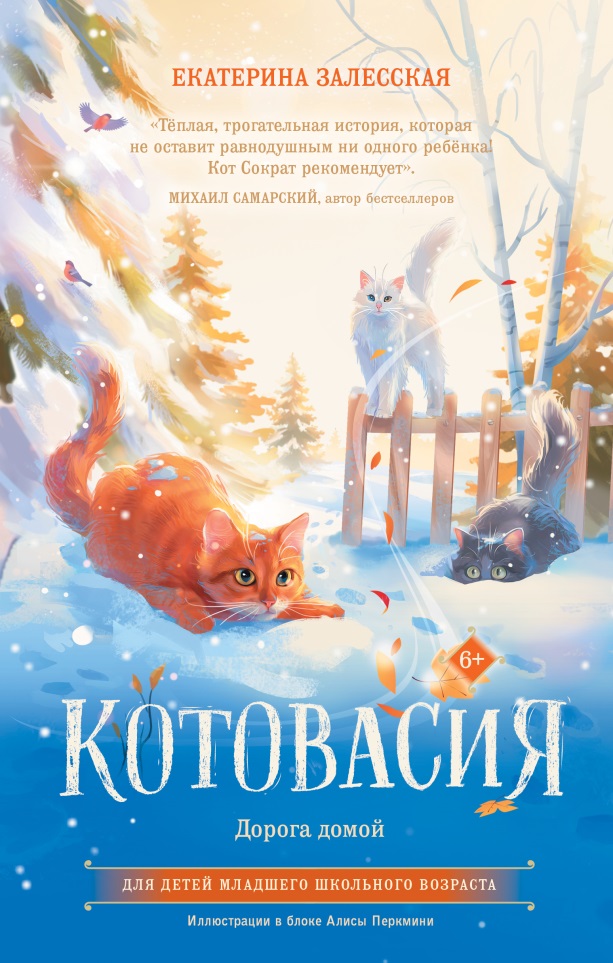 Если вы услышите про гостиницу „Котовасию“, в которой живут коты вместе с псом Барбосом, куда иногда заходят выдра Боня и ежиха Соня, заезжают в гости чихуа-хуа Нельсон и черепашка Машка и где по вечерам на люстре болтается мартышка Карина, знайте: это про нас!» Во второй книге цикла «Котовасия» вас ждёт ещё больше приключений и новых героев. 
Коты по-прежнему радуются жизни и попадают в нелепые ситуации, вместе празднуют Новый год, весенние праздники, встречаются с городскими друзьями. 
Но и опасности поджидают кота Тигра! 
А ещё в Котовасии появляется удивительно редкое животное, которое коты спасли от браконьеров! 
«Дорога домой» — это путь, который пройдёт каждый житель Котовасии. Кто-то обретёт свой дом в Котовасии, кто-то отправится в далёкий путь или научится жить самостоятельно, а для кого-то «дорога домой» окажется последней, но важной отправной точкой для мятежной души.
Маслова, Анна
Коты Эрмитажа [Текст] : официальная новеллизация / Анна Маслова. - Москва : АСТ, 2023. - 156, [2] с. : ил. - (Коты Эрмитажа (Кино))
ББК 84(2Рос=Рус)6
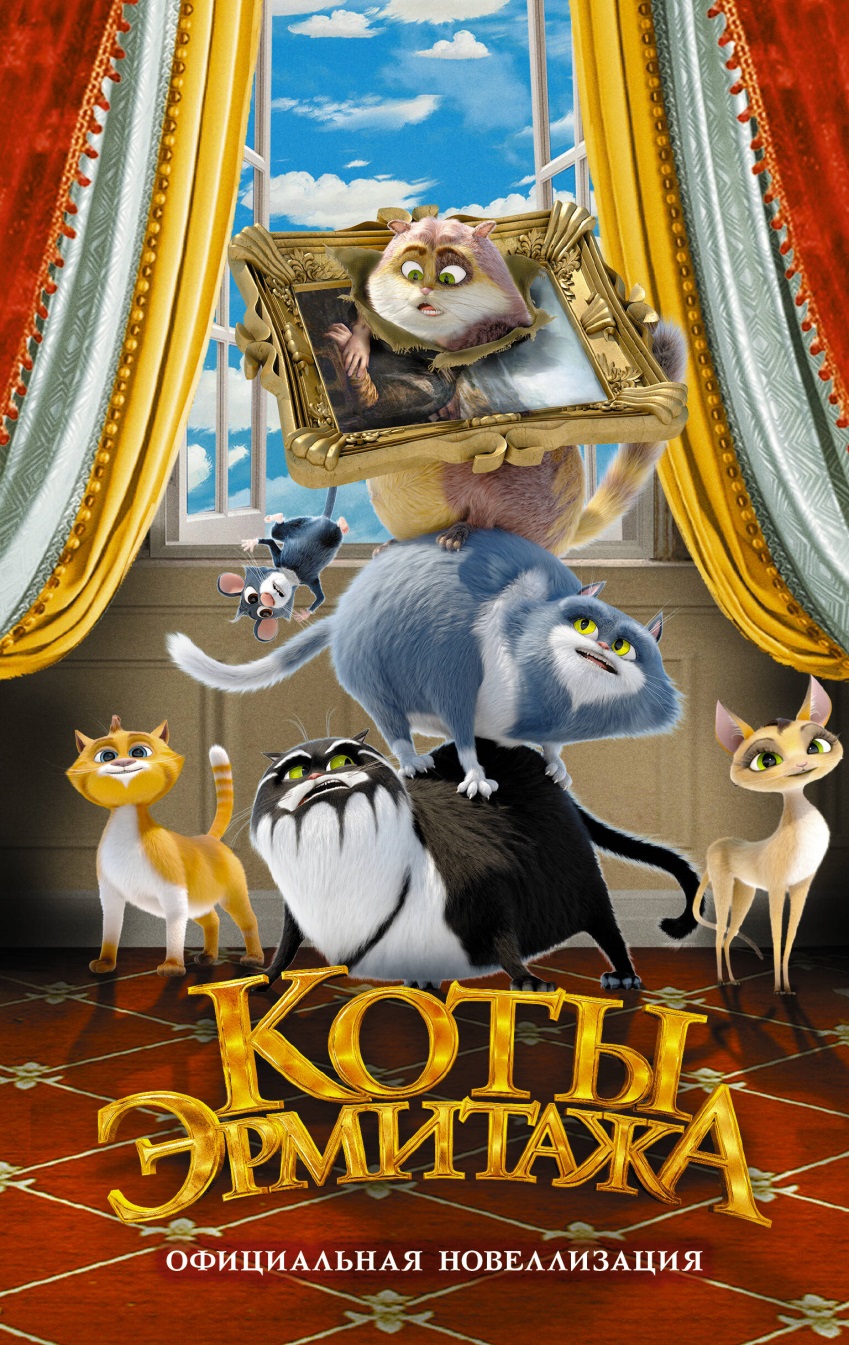 Коты Эрмитажа не покидают свой пост. 
Главные защитники искусства всегда внимательны, держат уши востро, мимо них не проскочит даже мышь... 
Разве что только Морис — потомственный искусствовед и неожиданно освободившееся привидение! 
Смогут ли хвостатые защитники сохранить порядок и спасти знаменитую «Мону Лизу»?
Увлекательная приключенческая история о самых милых хранителях искусства, дружбе, взаимопомощи и справедливости!
Стайн Р.Л.
Атака чудовищного хомяка [Текст] : повесть / Р. Л. Стайн ; перевод с английского Анатолия Жиголова. - Москва : АСТ, 2023. - 125, [1] с. - (Ужастики Р. Л. Стайна)
ББК 84(7Сое)
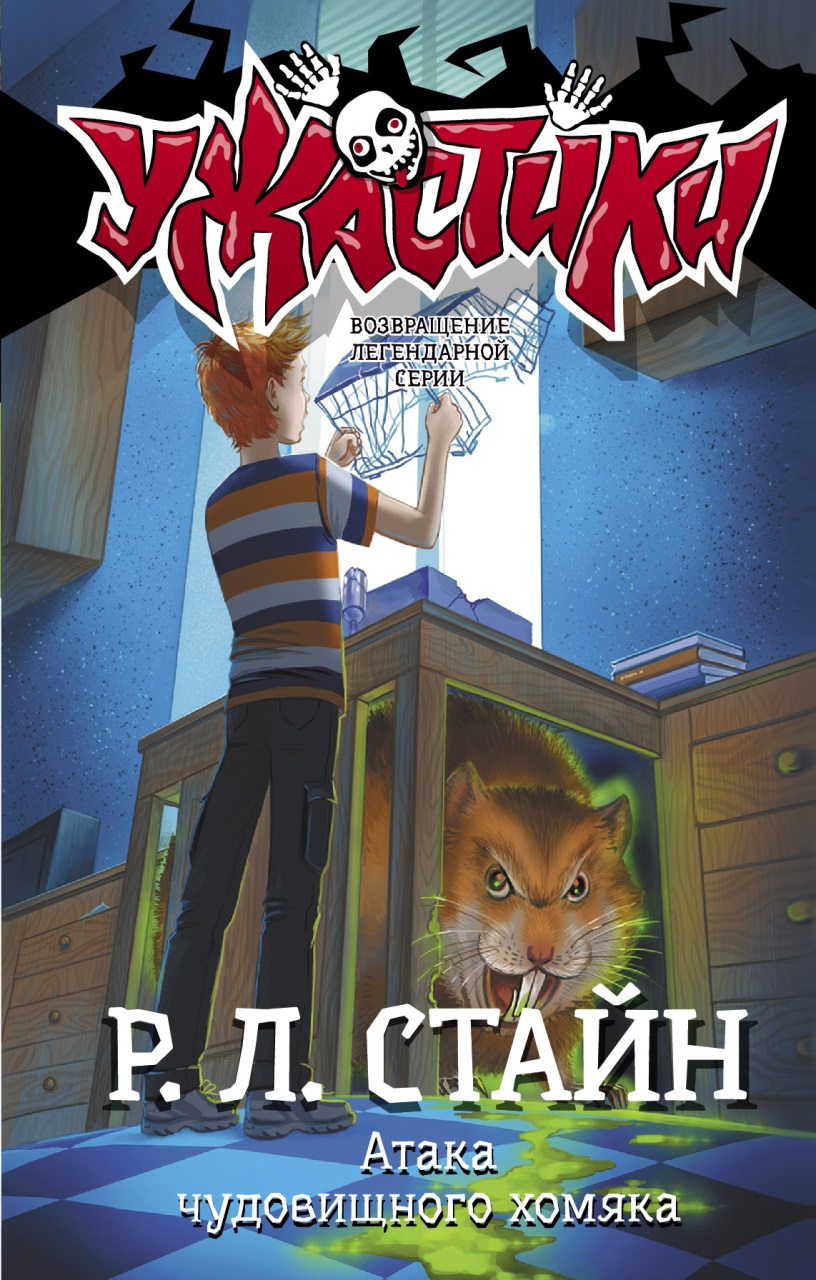 У Эвана Росса никак из головы не идет Чудовищная кровища и страшные приключения, произошедшие с ним прошлым летом. 
Очень страшные.
 Плохо то, что учитель естествознания не верит ни единому слову Эвана. 
И за эти истории мальчику приходится без конца чистить клетку хомяка.
 А тут в город приезжает его давняя знакомая Энди, и начинается невероятное. Потому что у нее для Эвана есть «сюрприз». Это нечто зеленое, вязкое, и оно непрерывно растет...
Озорнина, Алла
Разговоры о важном [Текст] : научно-популярная литература / Алла Георгиевна Озорнина. - Москва : Аванта : АСТ, 2023. - 93, [2] с. : ил. - (Моя Россия)
ББК 60
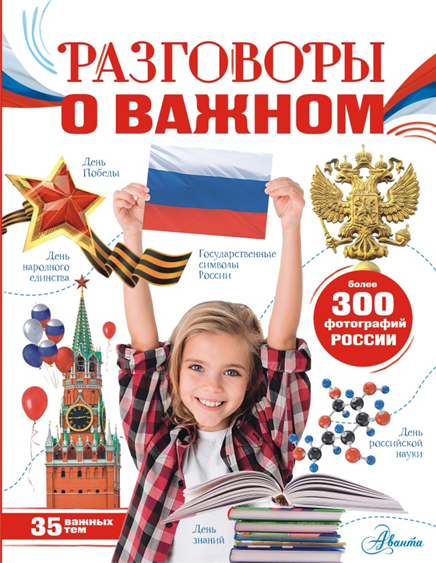 Книга поможет школьникам разобраться в обязательном новом школьном предмете, который называется «Разговоры о важном». Каждый понедельник в школах и колледжах страны ведут беседы по самым разным актуальным темам учителя и ученики. 
В этом издании собраны все заданные на год темы нового «урока». 
Красочные иллюстрации и любопытные задания для школьников вызовут особый интерес как учеников, так и учителей.
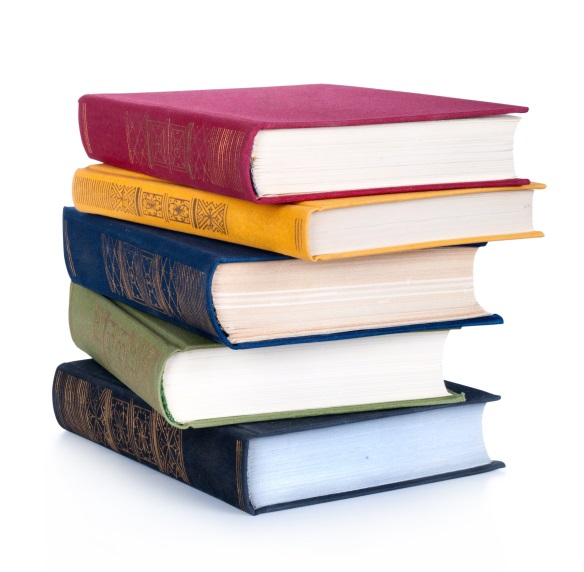 СПАСИБО
ЗА ПРОСМОТР!
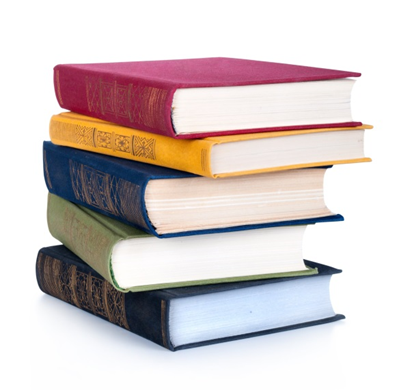